Symptoms of Cervical Cancer
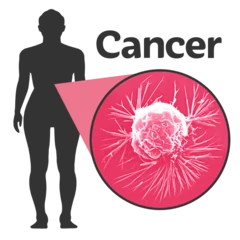 When you have changes to your cervix these can be treated by the doctor before they become cervical cancer.
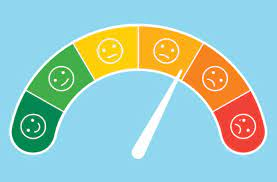 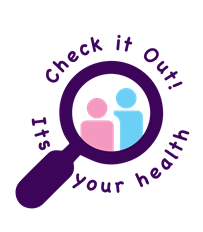 If they are left and become cancer, you may not get symptoms or feel unwell until it has spread and is more difficult to treat
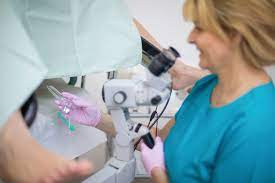 This is why it is important to go to your cervical screening or ‘smear test’ when you are asked to.
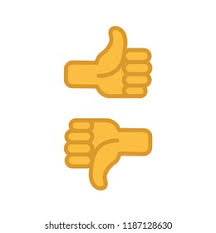 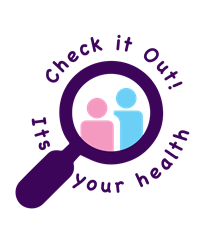 Whether you decide to go or decide not to go for the screening it is still very important to look out for ANY signs and symptoms that MAY be cervical cancer so you can get the right treatment before it spreads too far.
Symptoms of Cervical Cancer
The most common symptoms of cervical cancer are:
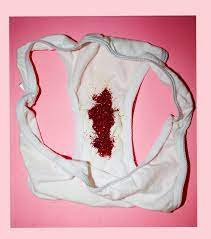 Bleeding from your vagina that is not your period or time of the month
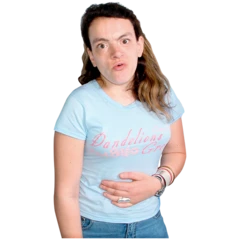 Pain or discomfort during sex
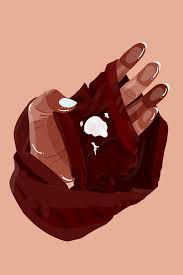 Discharge from your vagina that you may find in your underwear
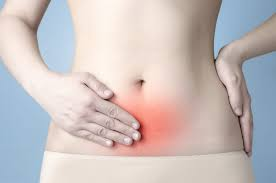 Pain in the area between your hips
These symptoms of Cervical Cancer can also be a symptoms of other things which are not cervical cancer.

Don’t worry, but it is really important that you DO book to see your doctor as possible so they can check it out for you.
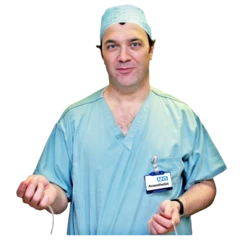 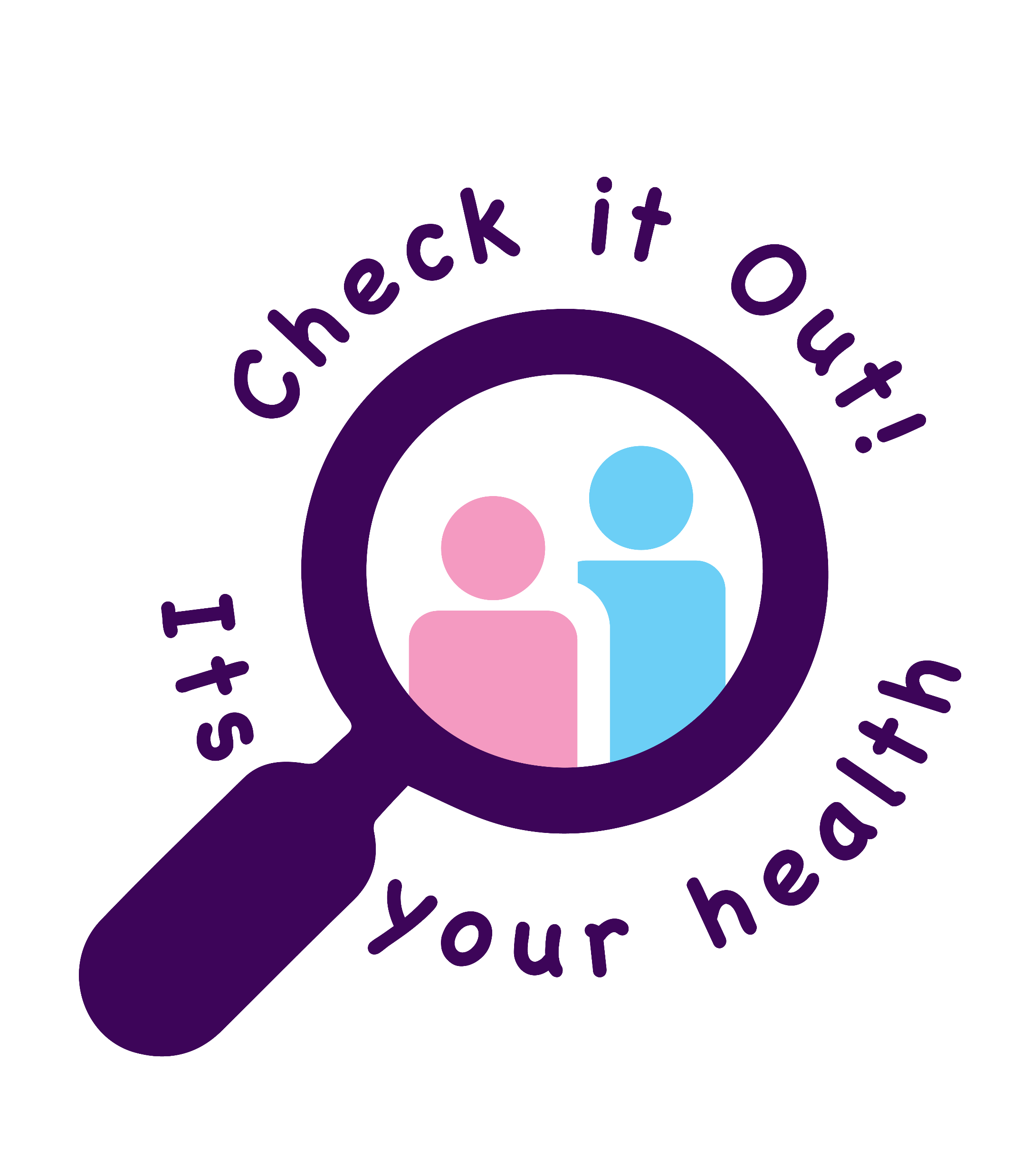